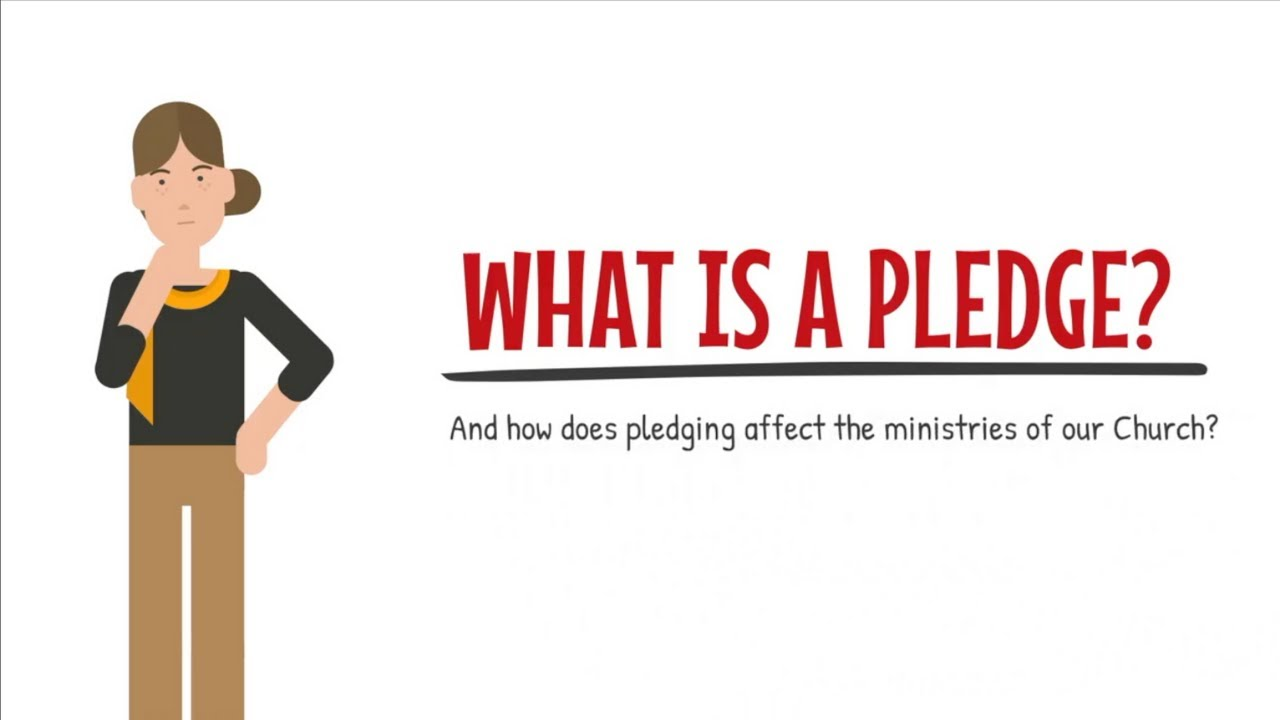 A promise or undertaking  a commitment
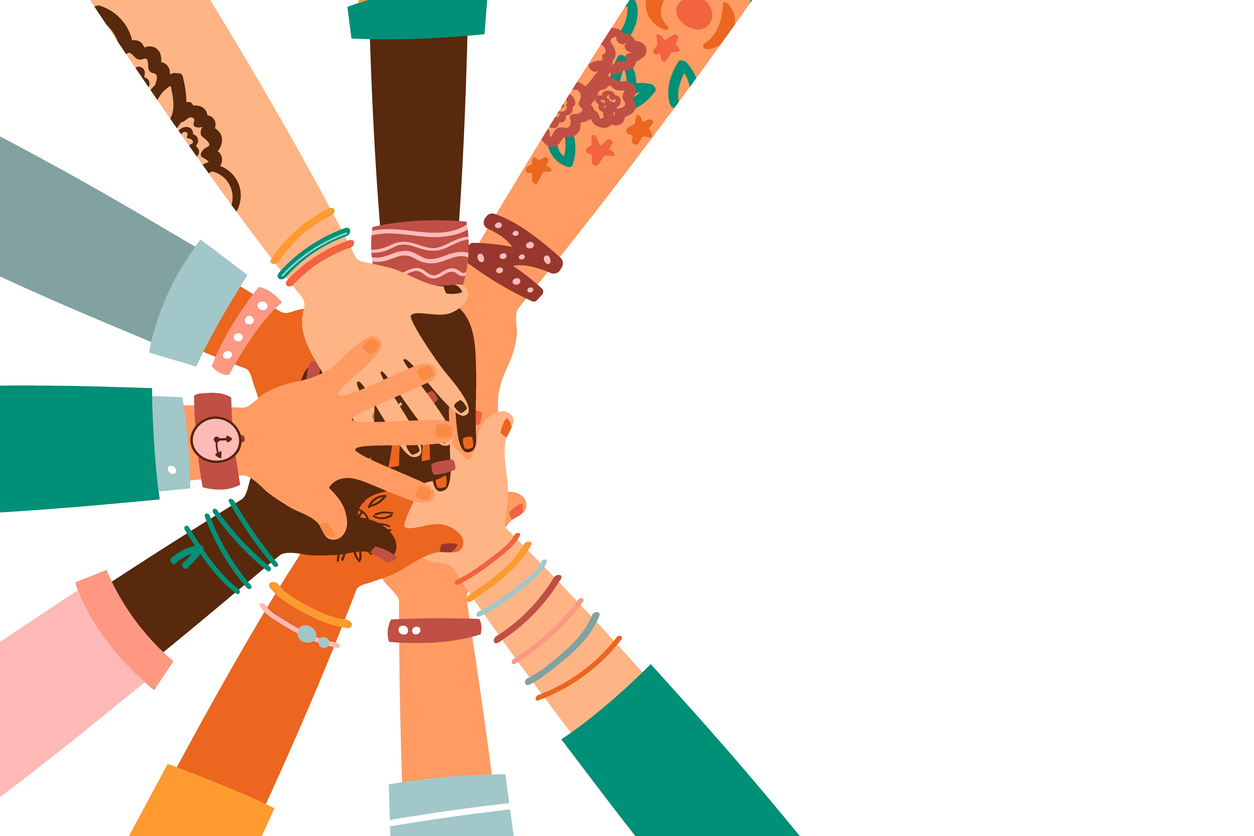 PLEDGE:I will be proactive and arrange my work experience placement before the deadline of 4th December.
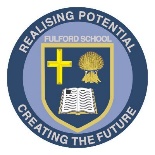 Careers & Aspirations Year 10
Work Experience Launch Recap
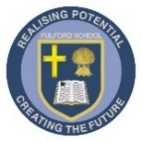 Work Experience Launch Recap
Following on from last weeks Year 10 Work Experience Launch Assembly there are a few key points it is important to recap to ensure all students understand the process for work experience in Year 10.

During May 2024 all students in Year 10 will be going out of school and into a workplace for 1 week to gain essential work experience.  

The dates you will be out of school on placement are: Monday 20th May 2024 – Friday 24th May 2024

All students are expected to participate in this event
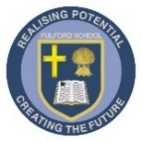 Why do work experience?
Young people who have 4 or more workplace encounters while at school are 86% less likely to be NEET (Not in Education, Employment or Training – unemployed) and on average go on to earn 18% more than their peers who did not.
Employers attach great importance to work experience – 90% believe it is vital that young people go on work experience before leaving school/college.
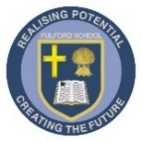 Benefits of work experience
Experience the workplace
Explore a particular interest
Develop personal, social, employability and soft skills valued by employers 
Gain future references & a great addition to your CV
Competitive edge – Most employers view work experience as essential & two thirds of employers would be more likely to hire a young person with work experience than one without
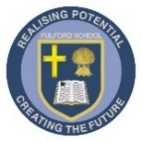 Feedback from previous Fulford students on the skills they feel they gained/developed whilst on work experience
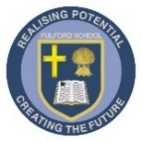 Did previous students feel their work experience was a positive experience?
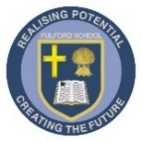 How does it work?
IMPORTANT - You will be required to find your own Placement – school do not find employers/placements for students, it is your responsibility to find a placement.

You can do this over half term by……

Most Fulford students find placements through their family/friend contacts – over half term speak to your parents/carers to see if they have any contacts they/you could utilise and then contact them with the dates of your work experience placement to see if they could offer you a placement.

Research companies to find places you are interested in and approach them direct to enquire if they would be willing to offer you a work experience placement.  You can use sites such as yell.com to search for employers in different industries.
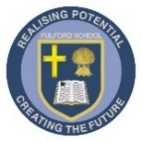 Where can I look for a work experience placement?
The following map outlines where you can look for a work experience placement
These are the only areas NYBEP cover for the health & safety risk assessments which must be carried out before your placement
When looking at the map consider where the placement is and how you will get to your placement/how far will you need to travel?
Placements abroad; working from home; working with an employer in an area not covered by NYBEP for assessment WILL NOT be permitted
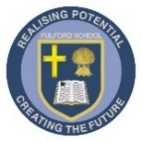 Where can I look for a work experience placement?
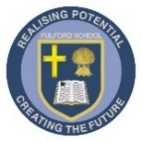 What is Yell.com?
Yell.com is a webpage you can use to search for local services and businesses.
You can search different locations as well as different industries.
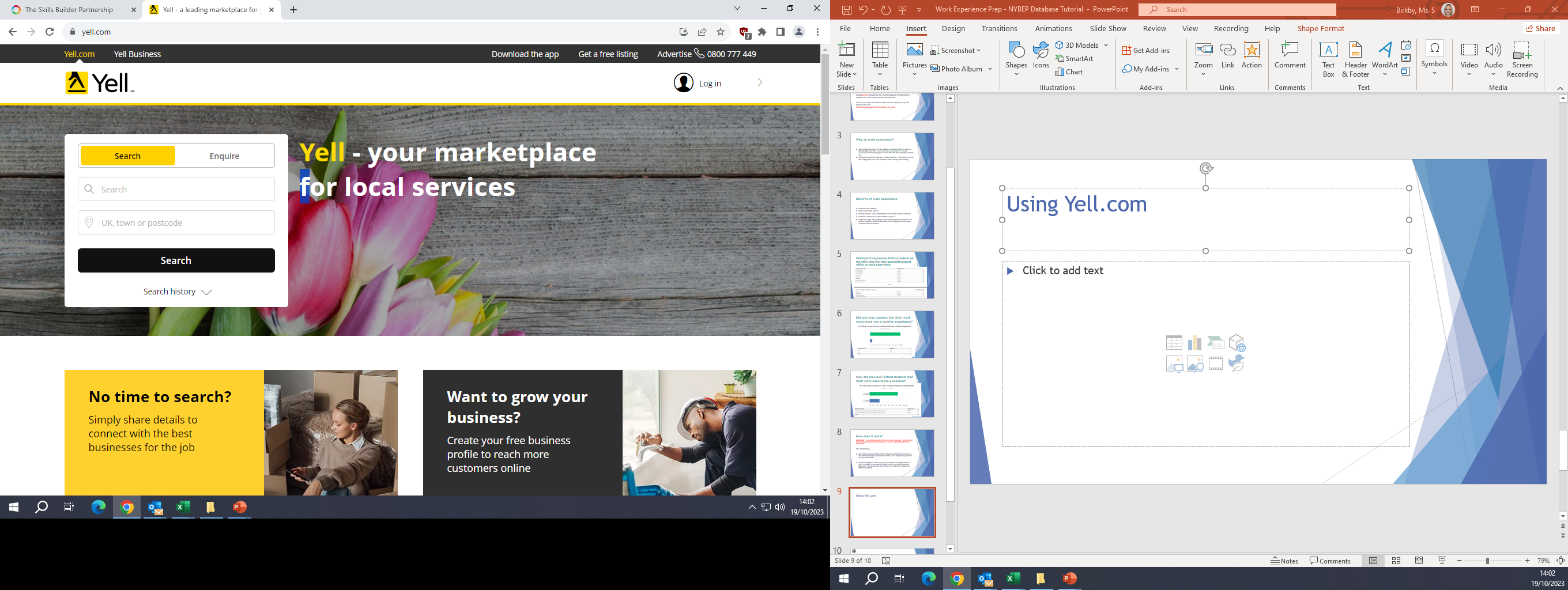 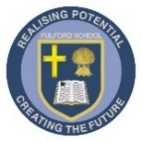 Yell.com – “How to” guide
Using this link - https://www.yell.com/ - Click on the Search tab.
On this tab you can type in the area you wish to search as well as the sector/employer.  For Example – Construction Companies in York:
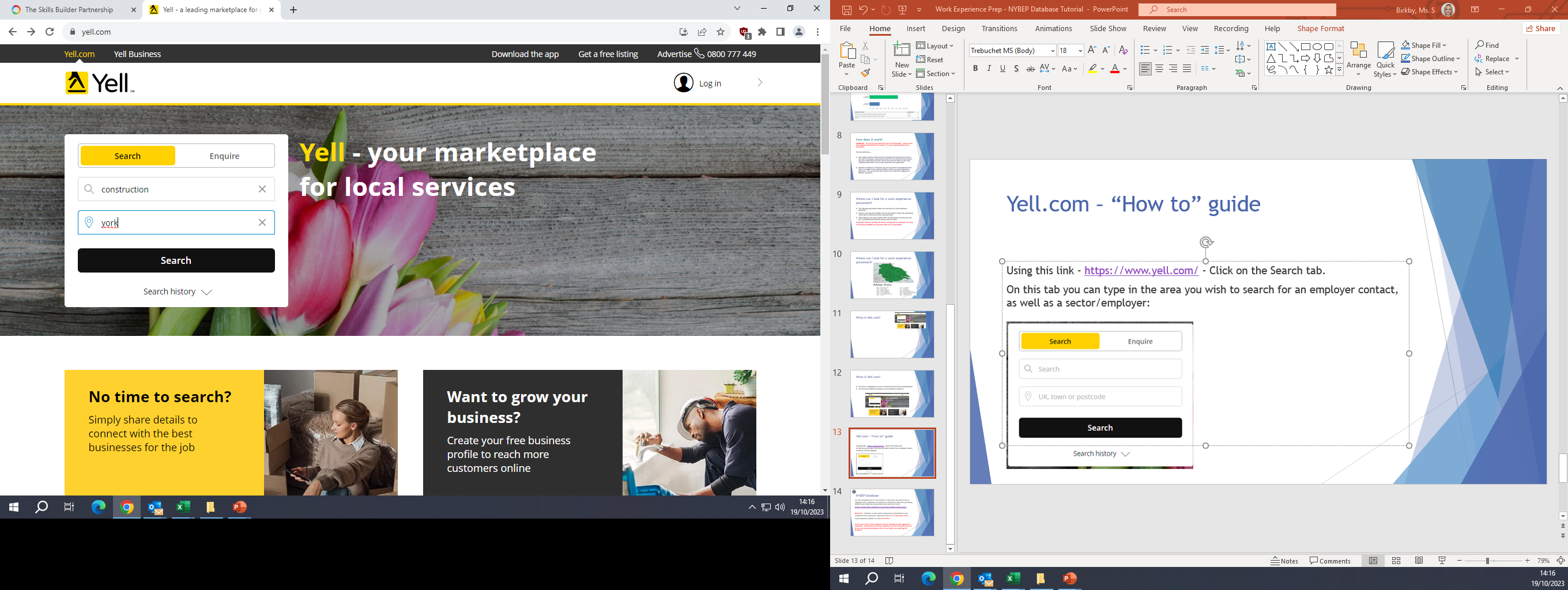 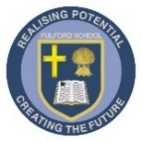 Click Search – you will then be taken to the details of employers related to the sector you have chosen along with their website link (for further research into the company) and contact details (email and telephone number)
For Example – Construction companies in York:
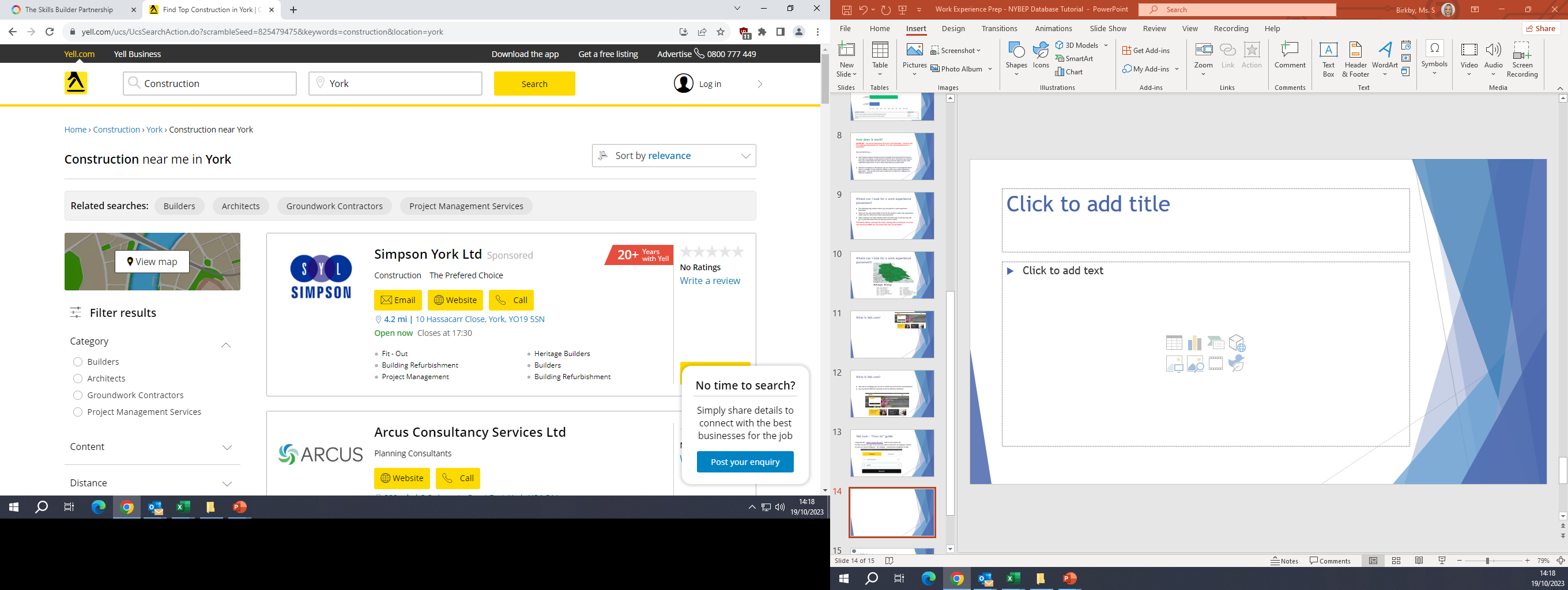 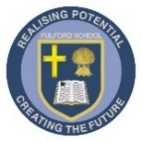 Click on the name of the company for further details and then contact direct:
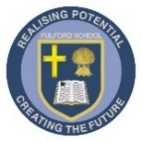 Contacting employers
Contact the company professionally, for example, an email followed by a telephone call.
Better still, call into a company you are interested in and ask in person.  You could take a copy of the Work Experience Agreement Form with you and complete it with the employer there and then.
State why you would like to gain work experience, what sort of role you feel would suit you, and the dates of your school placement (20th – 24th  May 2024)
If you don’t know what type of job area you are interested in or would like to try out use the school careers page to gain some ideas and inspiration -  https://fulford.york.sch.uk/careers/

Play video - https://youtu.be/hmk_-bOceC0
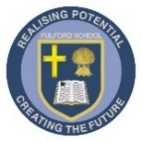 Things to consider …
Is the company within the map of allocated areas for the NYBEP Health & Safety Assessment?  Only placements within those areas will be considered.
How will you get there & how far will you have to travel?
What will you be doing?
Employers Liability Insurance – you need to be safe, NYBEP will check your chosen placement to ensure it is safe for you to attend
Employers are giving up their time to invest in you.  You are also representing the school whilst on placement so would need to behave appropriately.

Remember - Placements abroad/working from home/in an area not covered by NYBEP will not be permitted
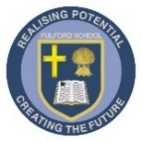 Things to consider …
Other schools, colleges and 6th Forms in the area will also be looking for a work experience placement at a similar time to Fulford School students.

It is essential that you start to look for a placement asap and do not leave it until the last minute – there will be competition for placements so if you have an employer you would like to go to start to do your research and contact them asap to avoid disappointment.
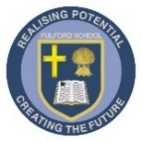 DEADLINES
Deadline for finding your placement and handing in the Work Experience Agreement Form (fully completed with employer/carer/parent/student signature) = Monday 4th December 2023

*Make a note of this in your planner now to remind you*
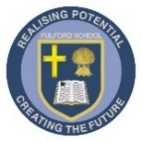 Where to hand in your form
Once you have secured your placement complete the Work Experience Agreement Form and hand into the PSU office in school. 
 
Ensure this is fully completed – this includes the employer, parent/carer and the young person sections along with signatures.  

IMPORTANT - If the form is incomplete it CANNOT be processed by NYBEP.
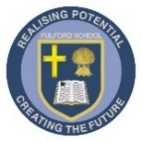 Trouble shooting…..
The student cannot find any placement in a particular narrow career field or has no idea what they want to do as a career

Only a small minority of Year 10 pupils would have a clear career in mind at this stage and this is not the primary focus of work experience

Ultimately, work experience is about wider employability skills, working with a new diverse range of people, developing confidence, demonstrating good reliability and timekeeping.  Even if they end up disliking their placement it may help to focus their minds on their future options!

There are lots of resources available through the school careers page which may help to give your child some ideas and inspiration - https://fulford.york.sch.uk/careers/
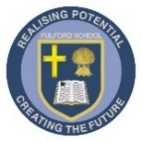 Trouble shooting…..
The student has lost their paperwork, what should they do?
All copies of paperwork will be uploaded to the school website and can be printed off from there – “Letters/Year 10”.
The information will also be available on the Careers Page.

The student has sent some emails off but been rejected/the position is unavailable?
Nothing beats the personal touch.  Please encourage them to pop into a workplace in person with the form requesting a work experience placement.
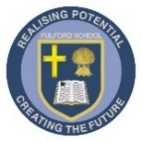 Trouble shooting…..
What happens if the employer liability insurance is due to run out by the placement on week commencing 20th May 2024?
NYBEP will contact the employer for the details of a valid insurance policy prior to placement

What do students need to bring back to the PSU office by 4th December 2023?
Students need to bring back the employer work experience agreement form which gives written confirmation that the employer has agreed to the placement as well as their employee liability insurance details.

Is it possible to send documentation through electronically?
Yes it is but the form will need to be scanned after written signatures have been obtained (by employer/parent/carer/student)
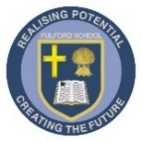 Ensure your form is fully complete with all information and signatures requested.  If the form is not fully complete it will be returned to you to fill out the missing information which could affect you meeting the deadline!